SITI ALOVEX
Report Sintetico Mensile Performances da Google Analytics
1-30 Novembre 2020
Milano, 4 Dicembre 2020
Principali indicatori di performance - www.alovex.it
1 nov 2020 – 30 nov 2020
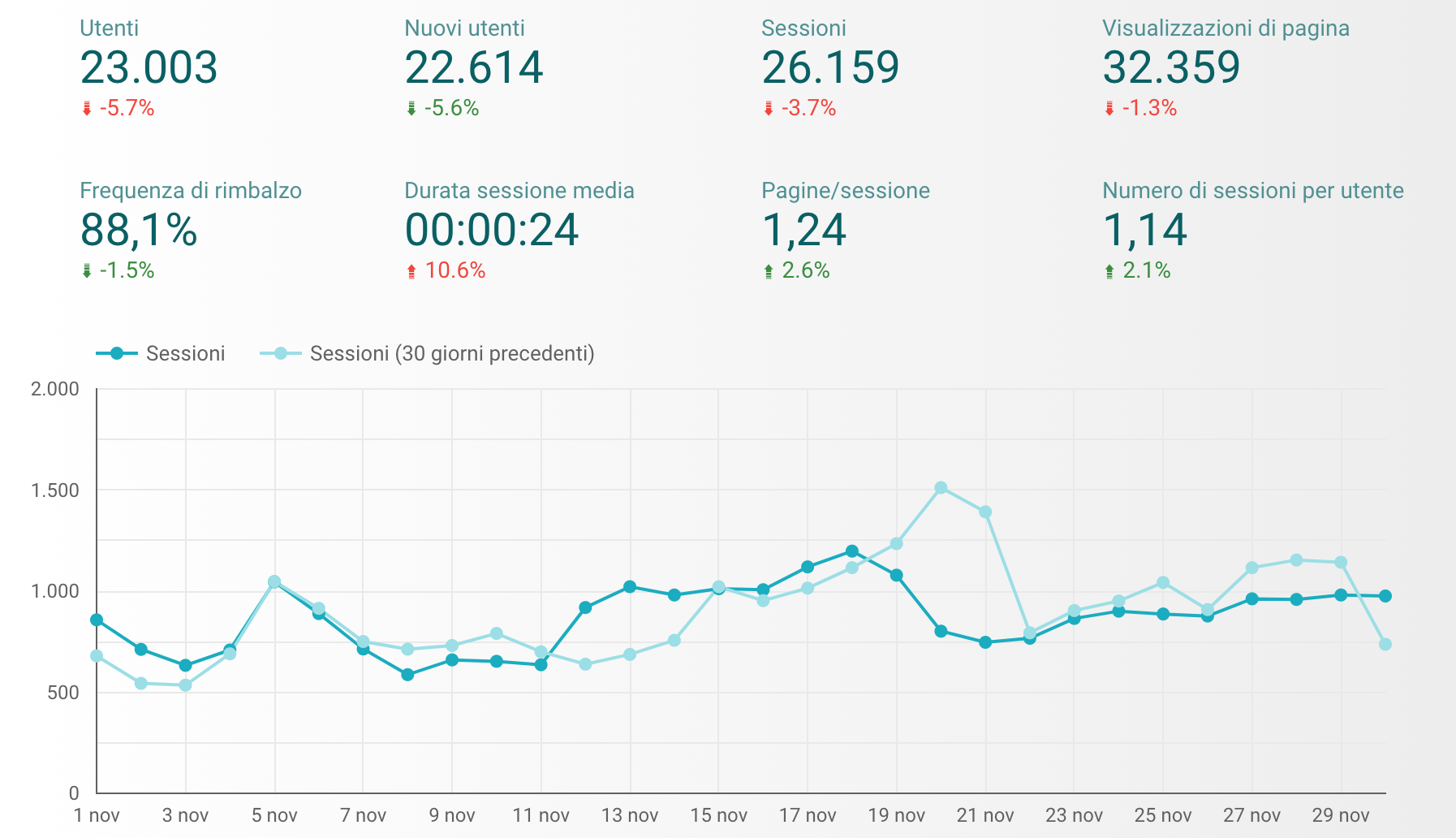 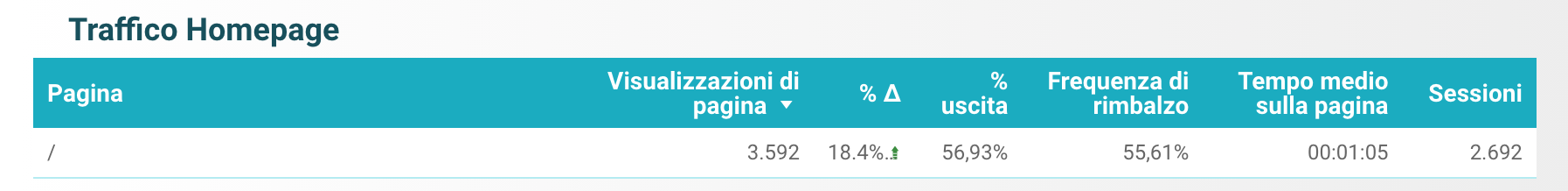 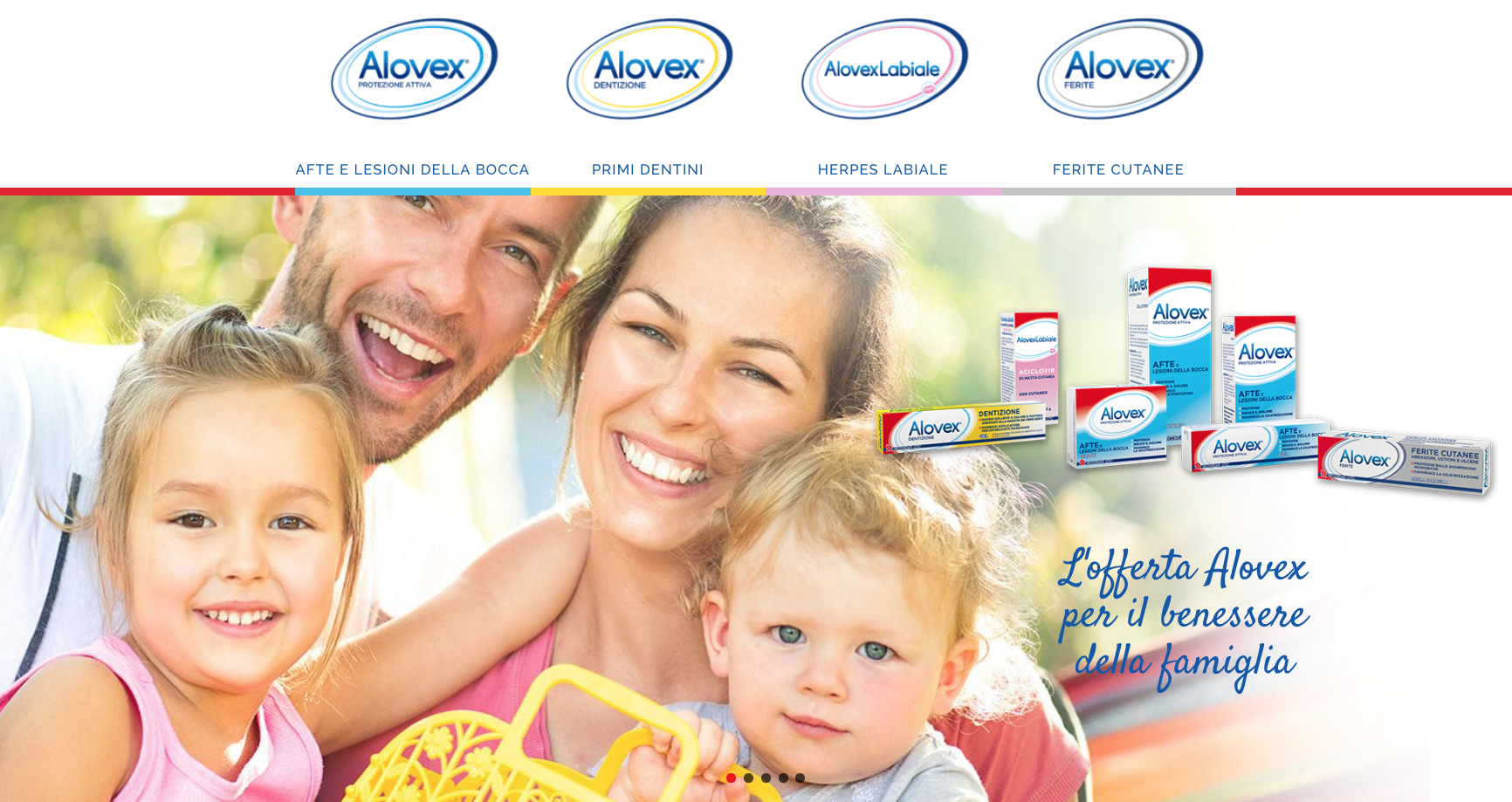 Fonti di traffico - www.alovex.it
1 nov 2020 – 30 nov2020
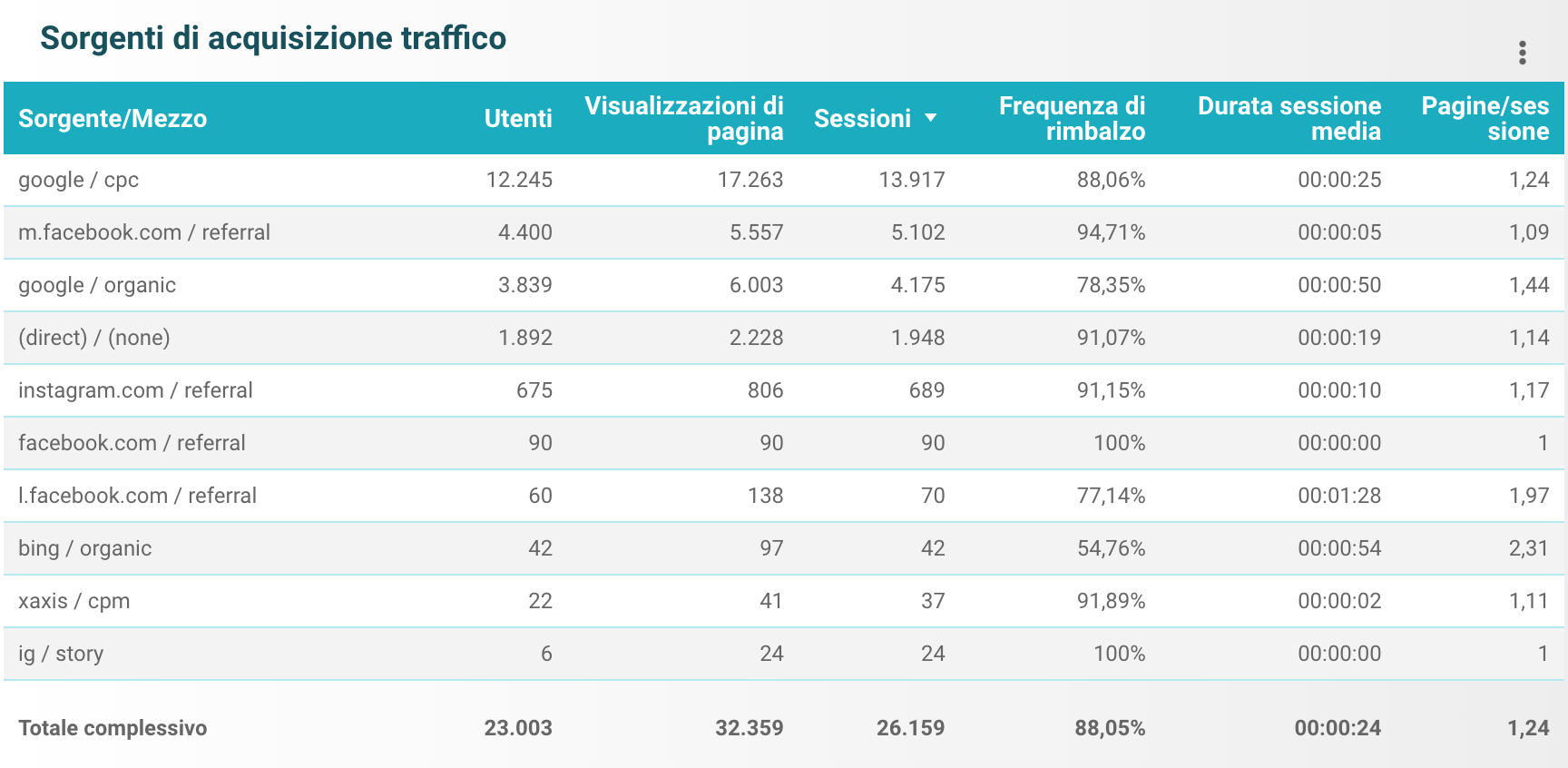 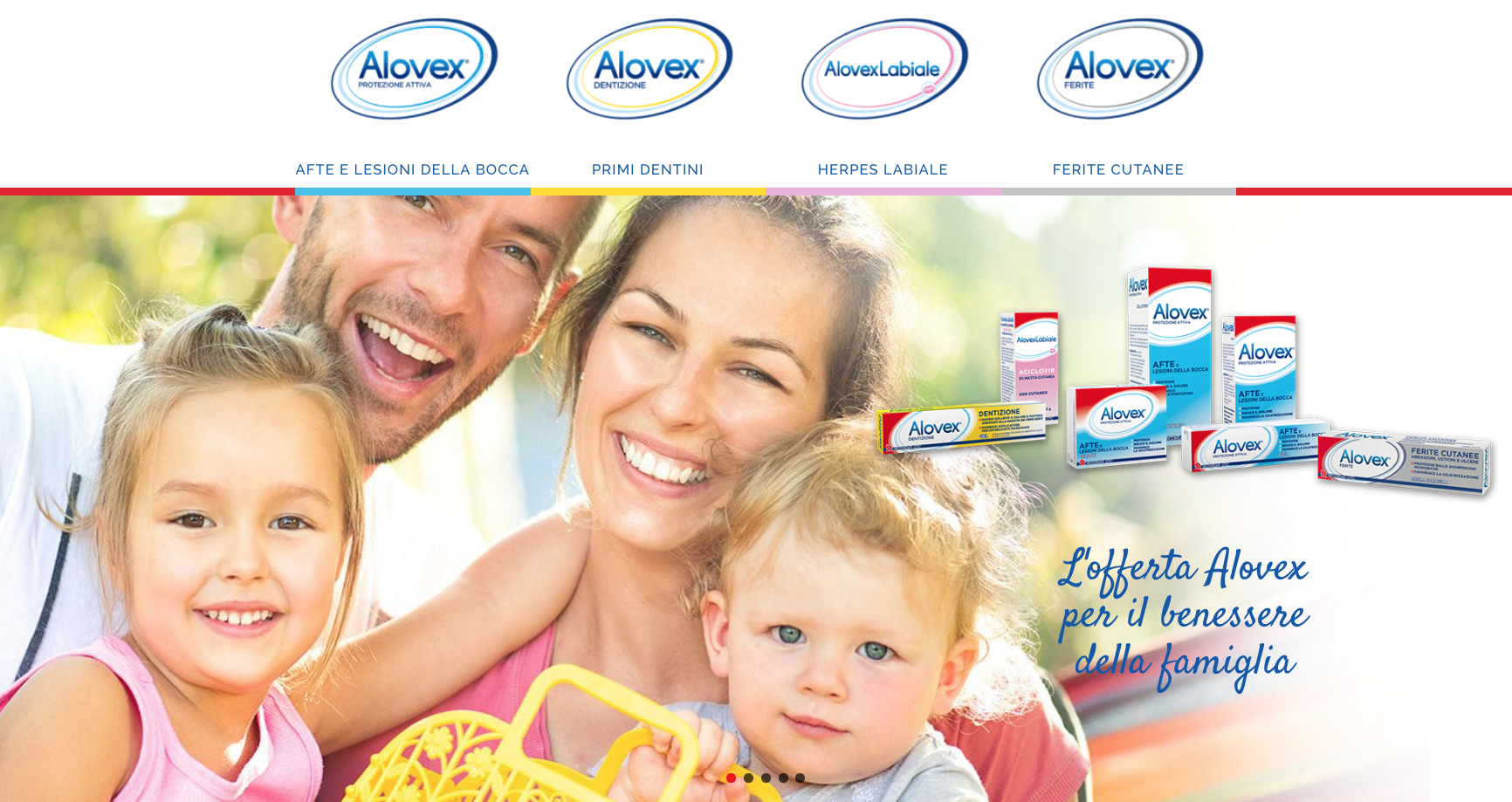 Principali risultati campagne CPC - www.alovex.it
1 nov 2020 – 30 nov 2020
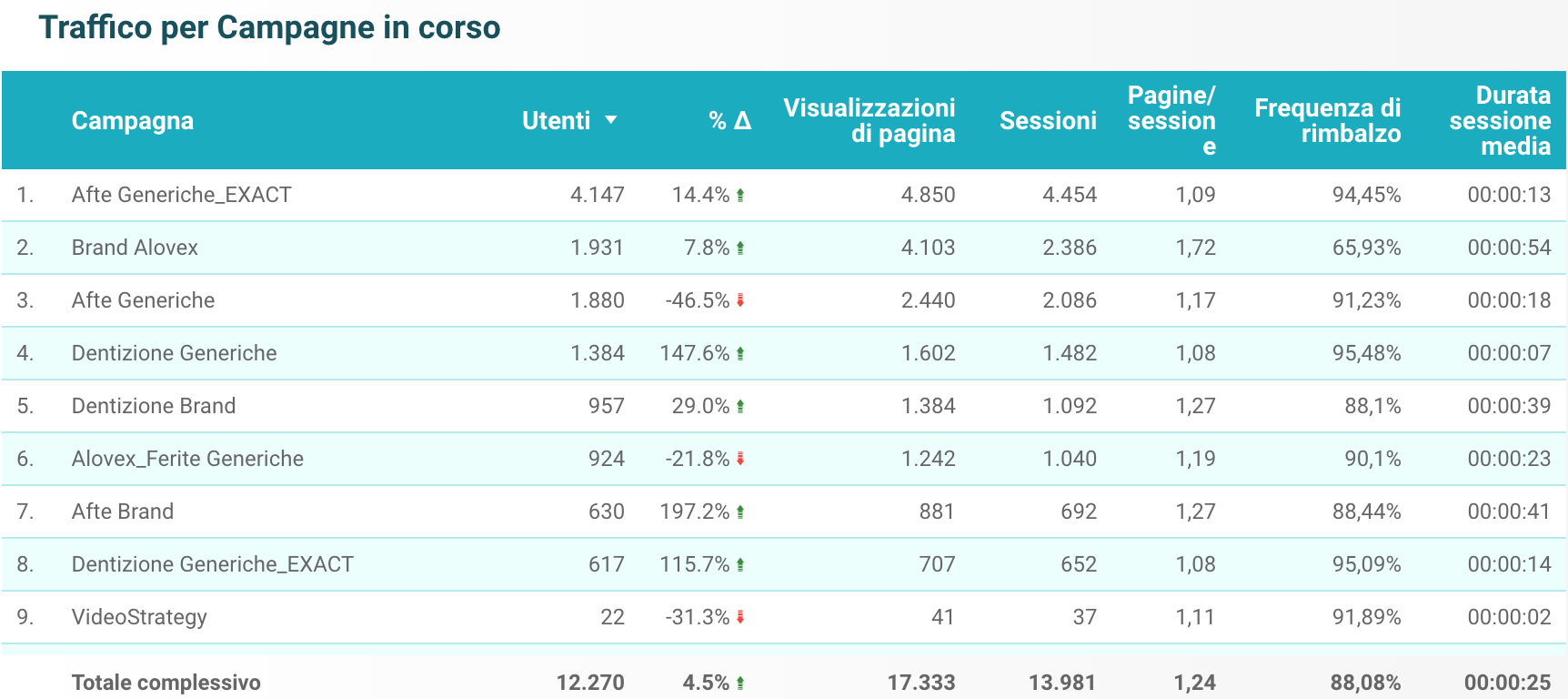 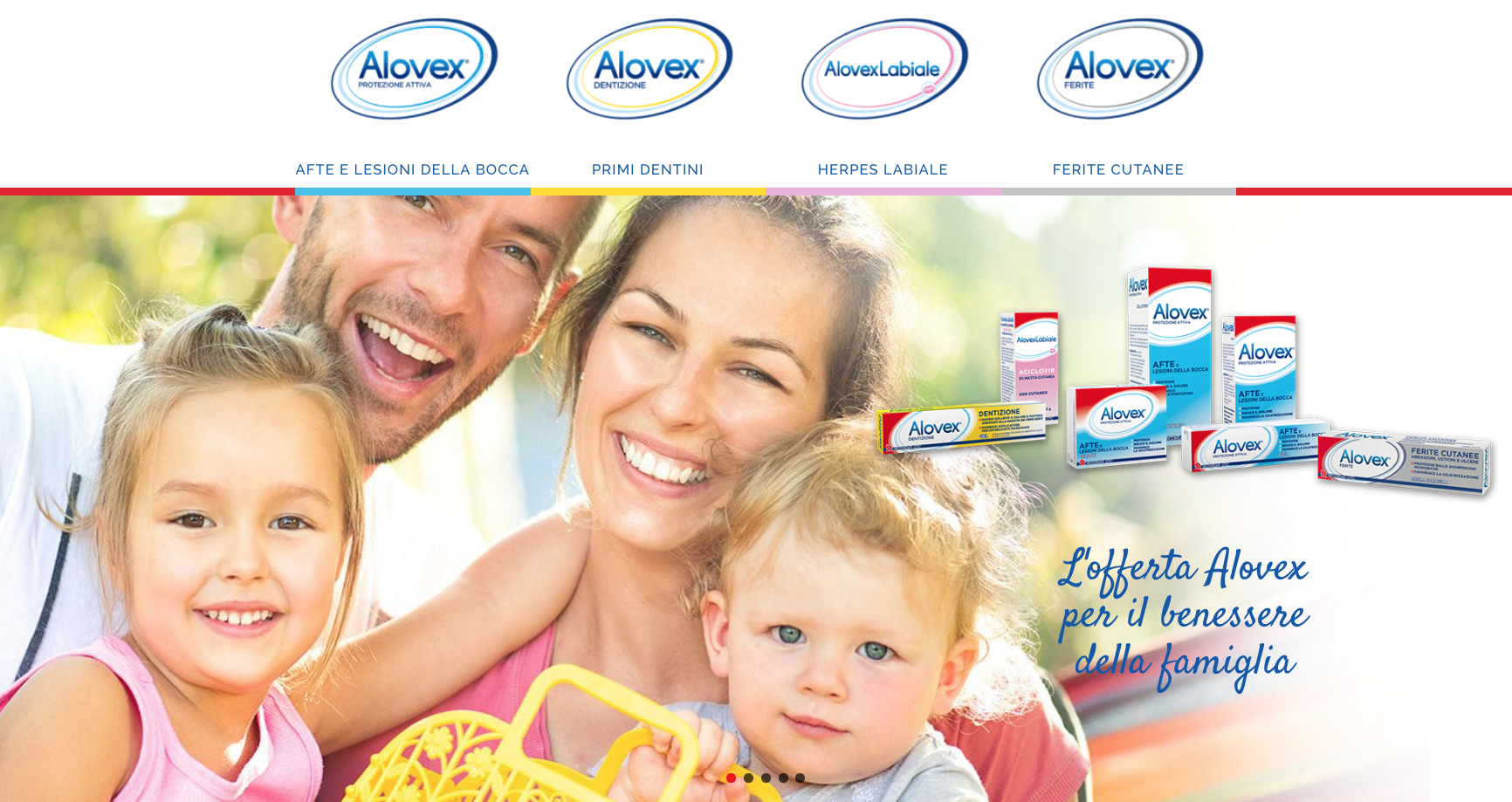 Alovex Dentizione
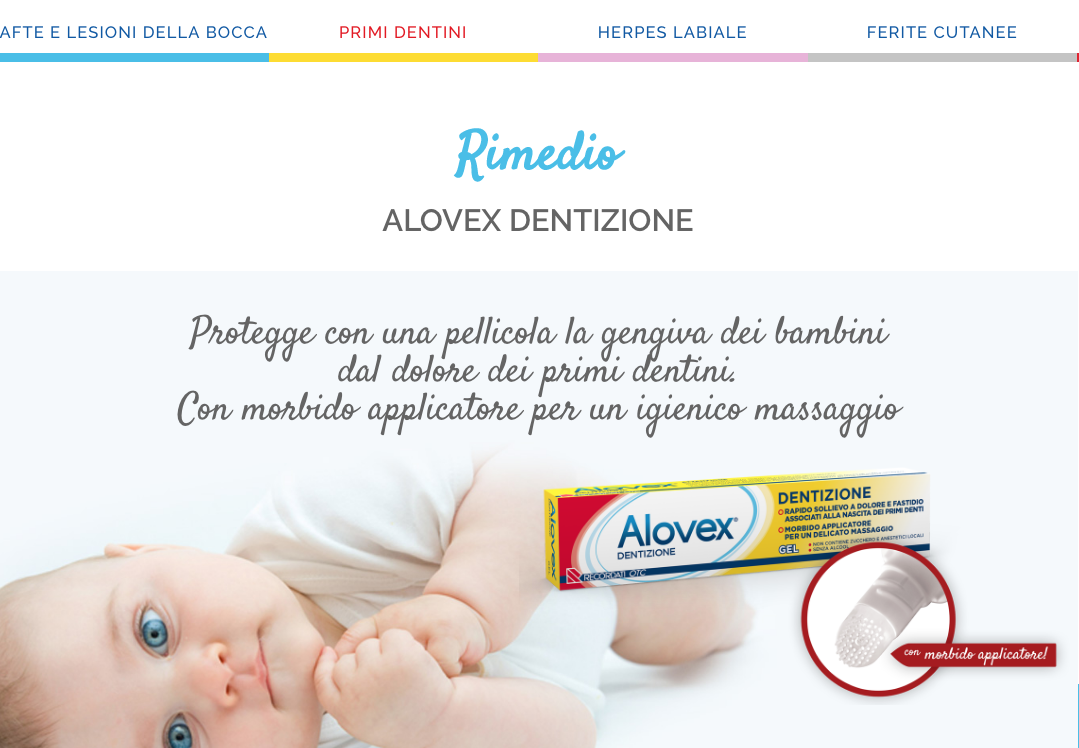 Pagine più viste - Dentizione
1 nov 2020 – 30 nov 2020
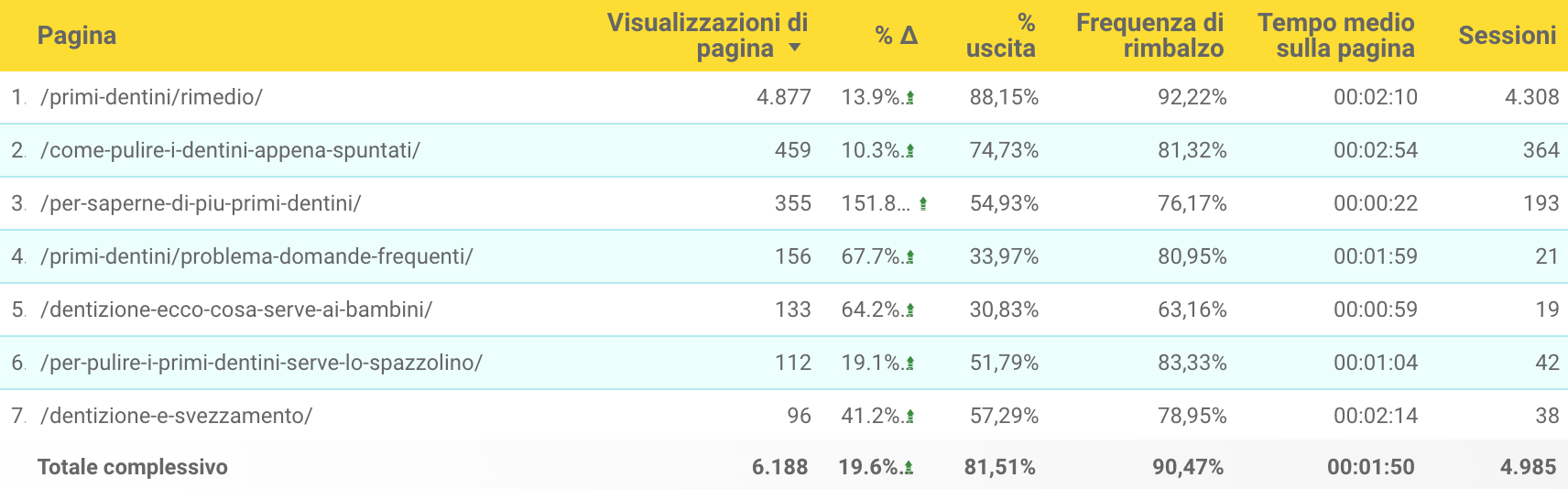 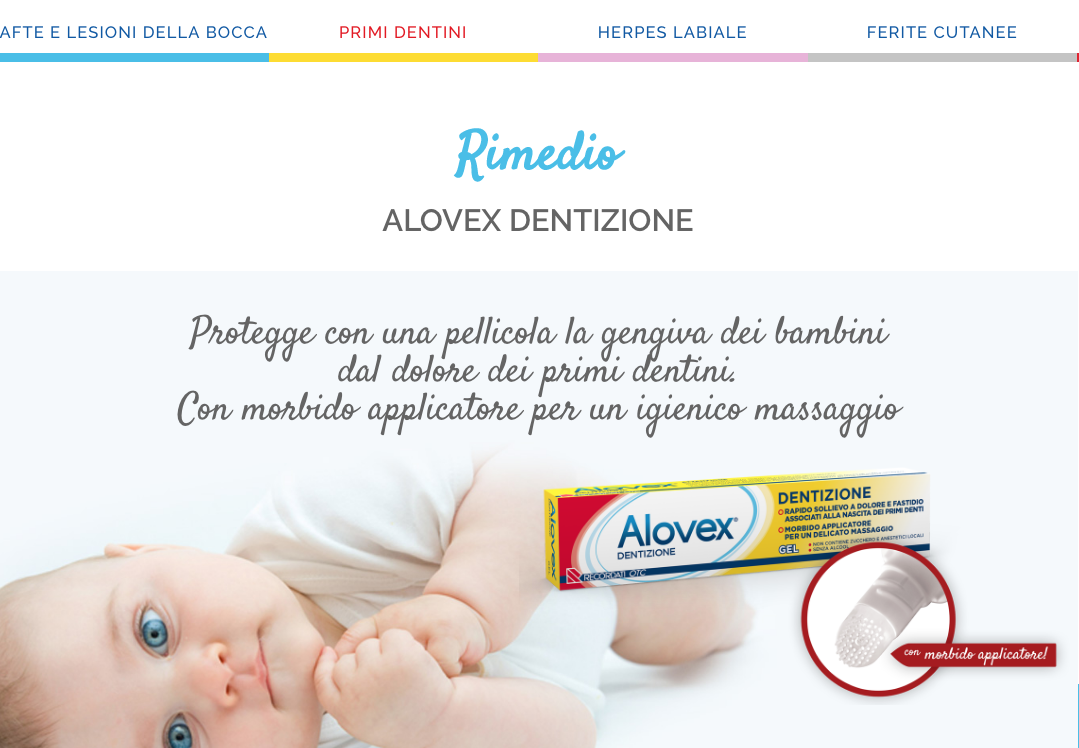 Alovex Protezione Attiva
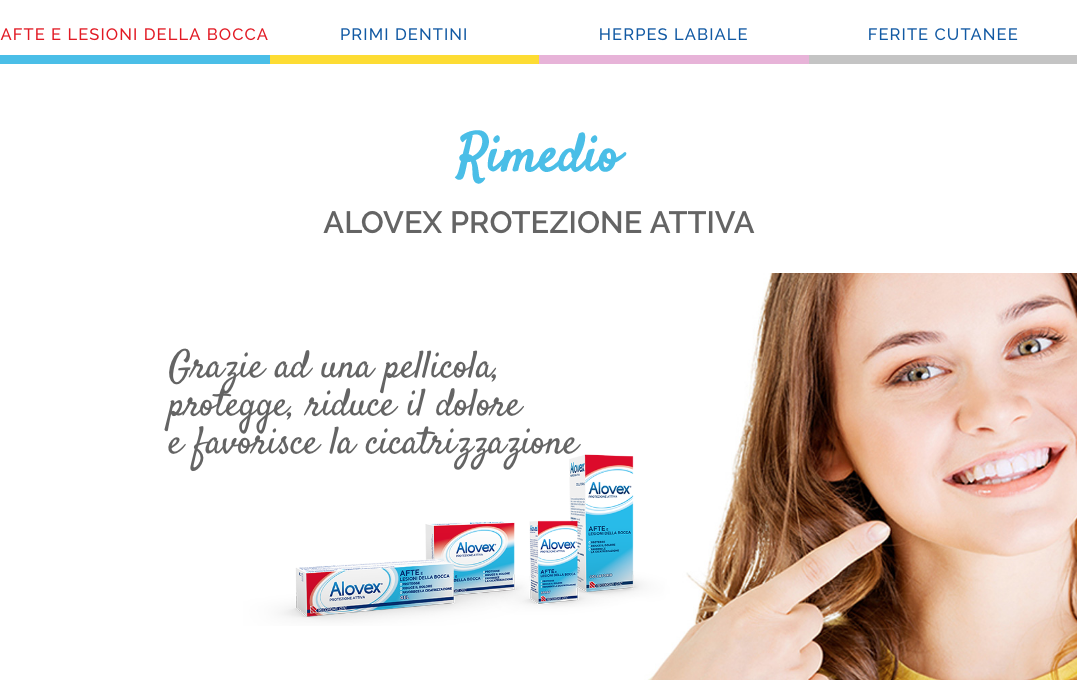 Pagine più viste - Protezione Attiva
1 nov 2020 – 30 nov 2020
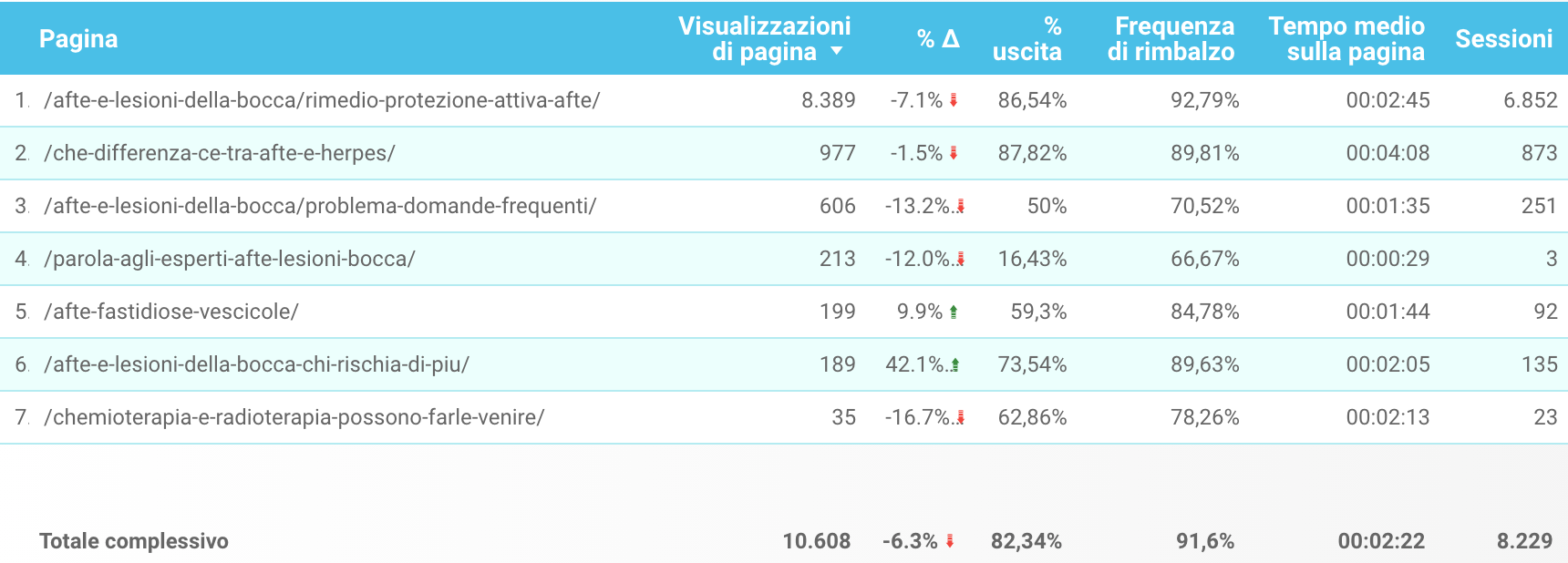 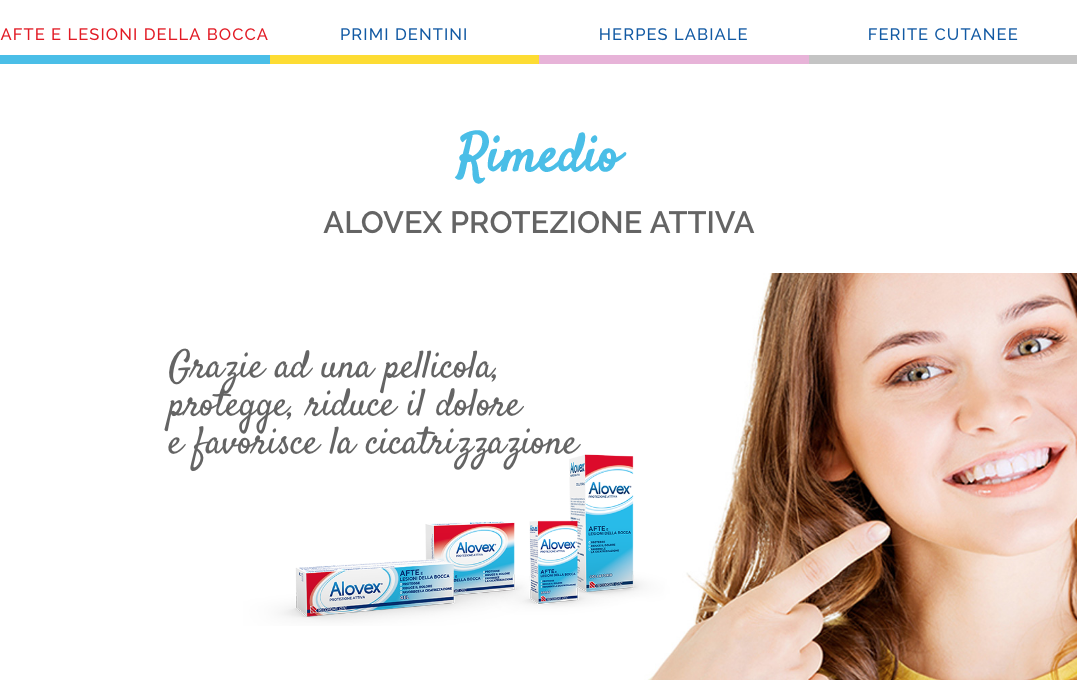 Alovex Labiale
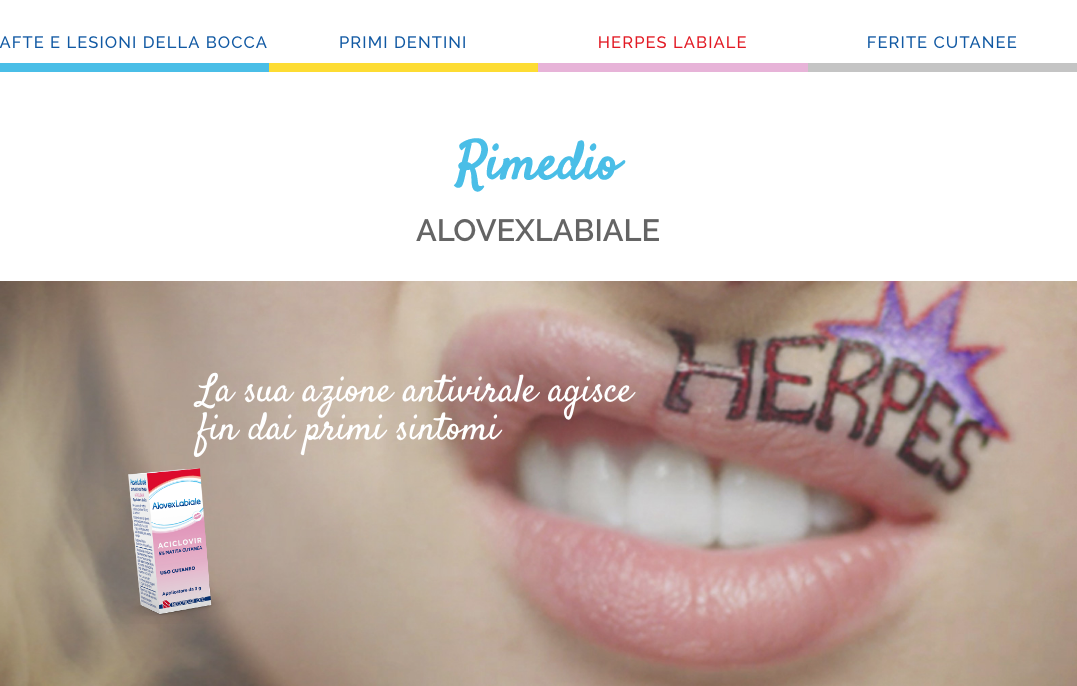 Pagine più viste - Labiale
1 nov 2020 – 30 nov 2020
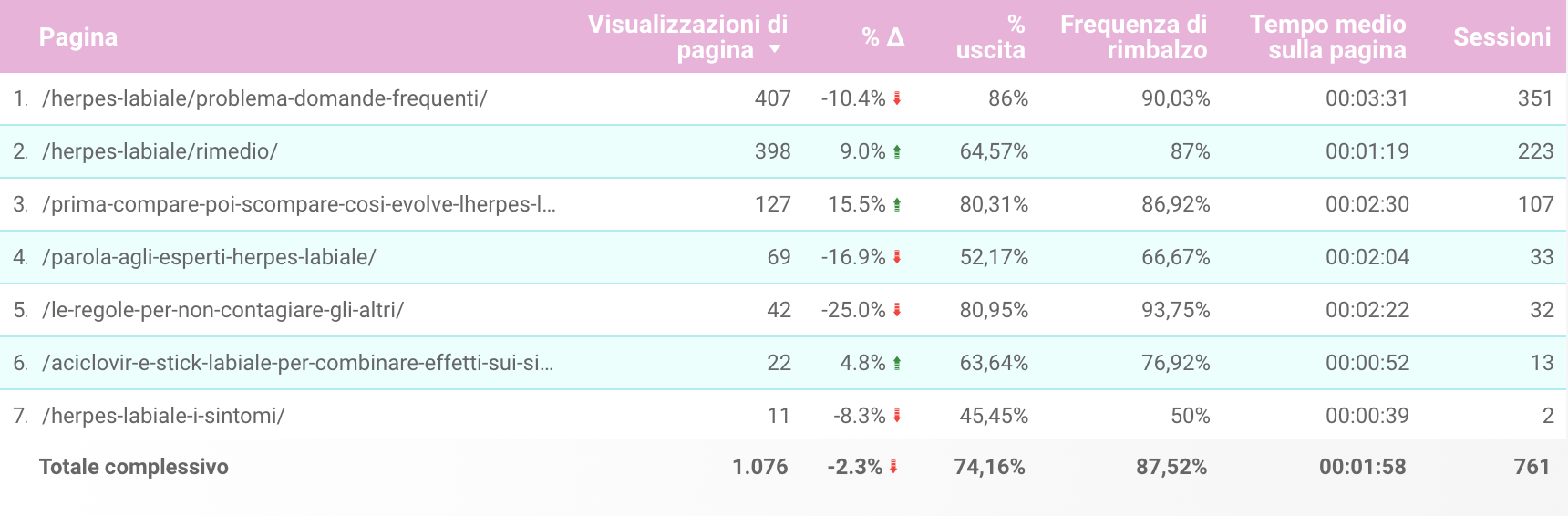 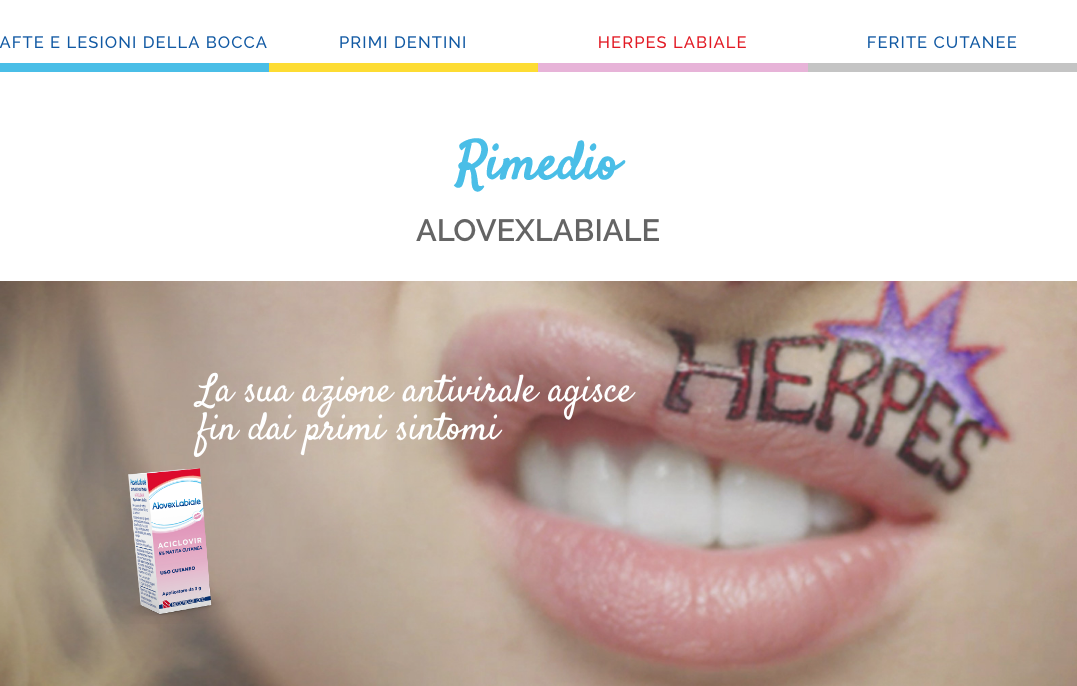 Alovex Ferite Cutanee
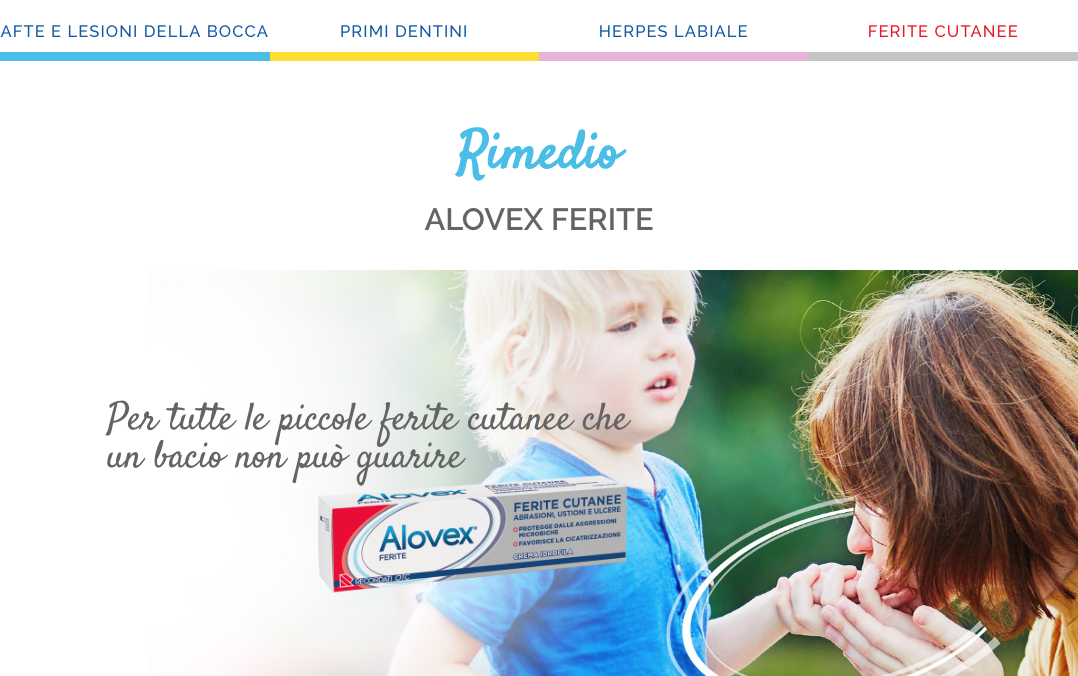 Pagine più viste - Ferite
1 nov 2020 – 30 nov 2020
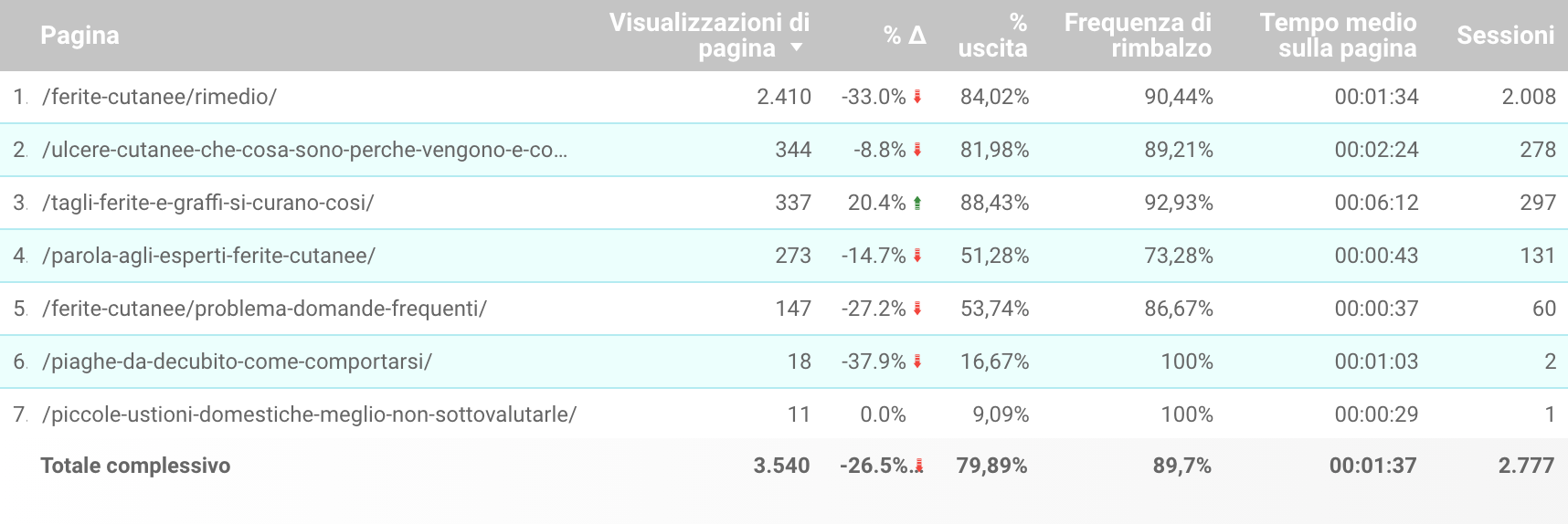 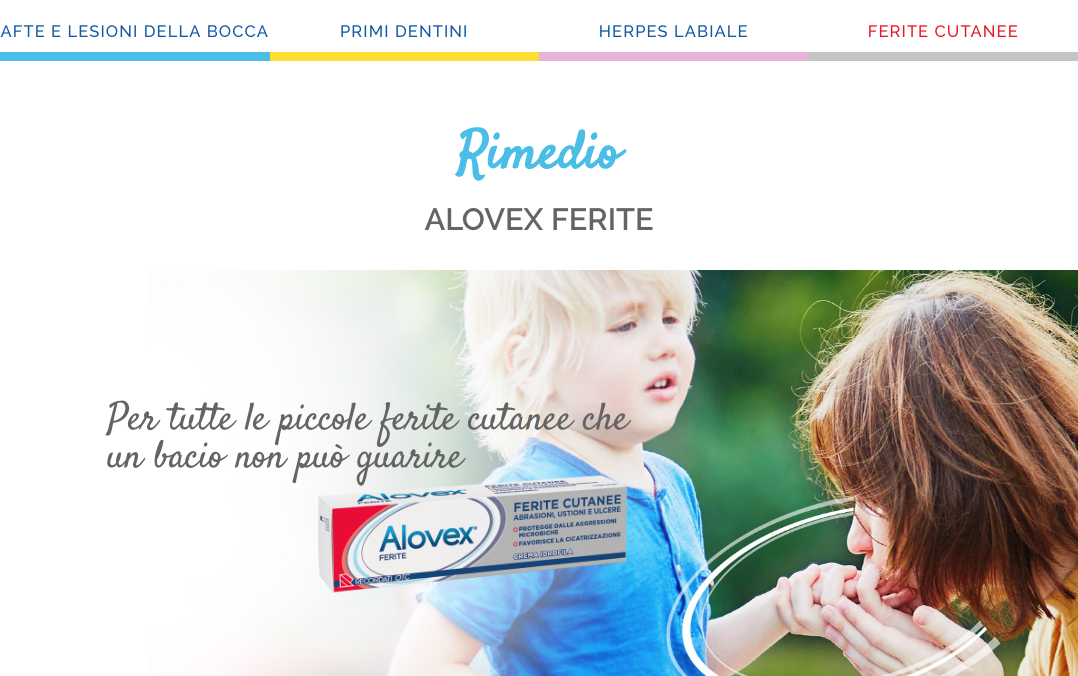 Alessandro Rosti
 Partner, Marketing & Digital Solutions
 
alessandro.rosti@indual.it 

mob. +39 335 770 31 43
tel. +39 02 89 78 50 65
fax  +39 02 93 65 03 86

www.indual.it

Milano- via dei Cignoli 9